Emotional Dysregulation
Following a brain injury
Defining Emotional Dysregulation
Emotional dysregulation means moods and emotional reactions are unstable and difficult to manage.
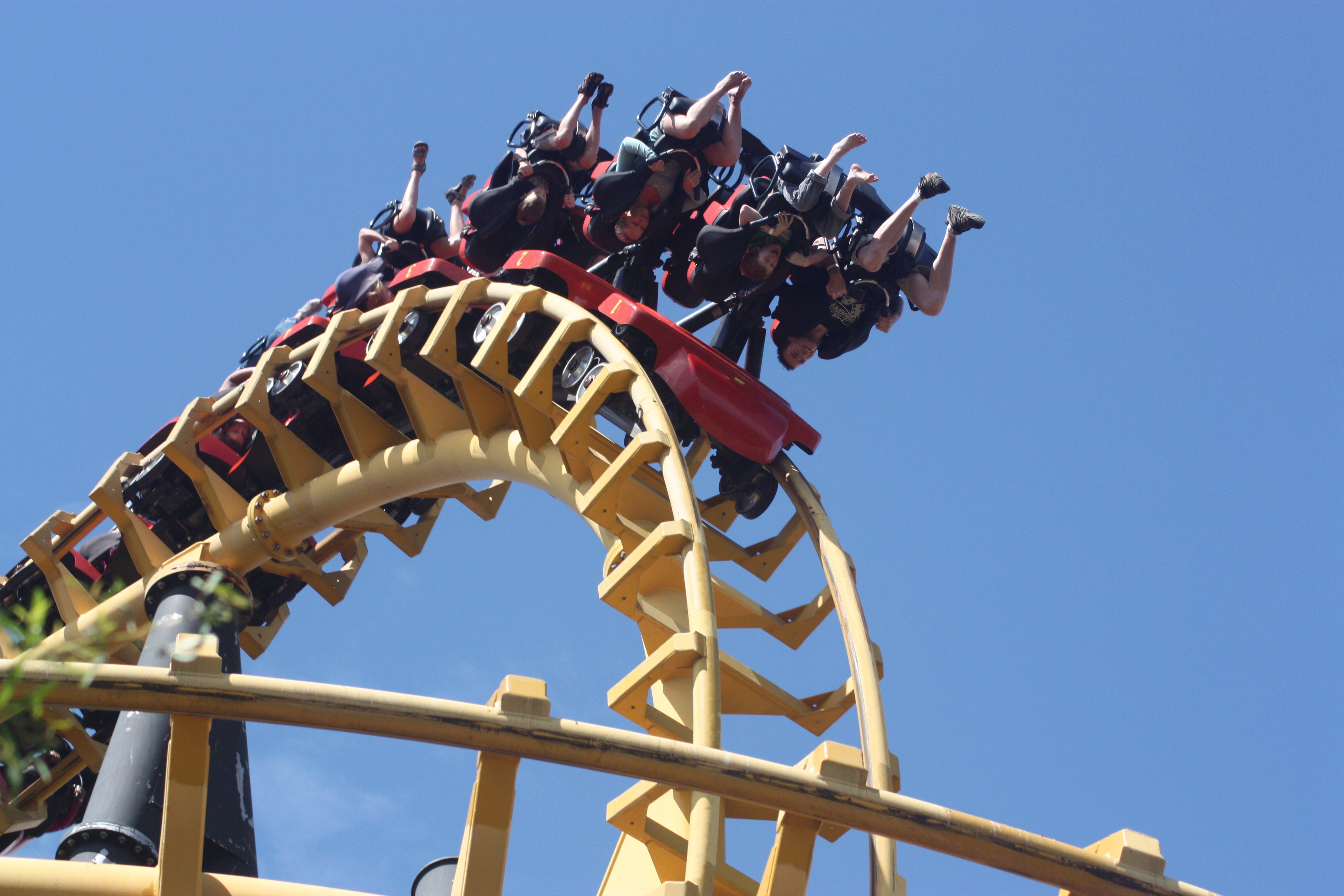 Emotional and Behavioral Changes
Caused by some mix of:
Direct consequence of injury to the brain (particularly if regions involved in emotional processing are affected)
Difficulties coping with problems experienced following the brain injury
Pre-existing/Co-occurring emotional difficulties
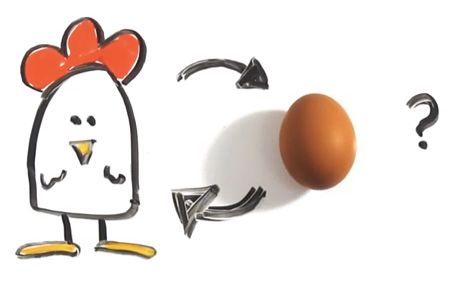 Emotional/Behavioral Changes
Impulsivity, Irritability, Impatience
Social skills problems
Inappropriate behavior
Inability to inhibit remarks
Inability to recognize social cues
Reduced self-esteem/over inflated sense of self
Stress/anxiety/frustration and reduced frustration tolerance
Behavioral Challenges
Poor response to traditional behavioral modification
Lack of awareness of own behavior
Lack of impulse control
Disinhibited behaviors that could disenfranchise friendships/ impact on school life
[Speaker Notes: It does not work to reward or punish a skill that is not in place]
ABCs of Behavior
Antecedents—the before
Triggers-emotions, social relationships, environment, events
Behavior—the actual behavior
Able to SEE or OBSERVE
Anger is not a behavior—yelling, swearing, hitting are 
Consequences—the afterward
Can either increase or decrease
Hidden Message to Behavior
Three main messages behind behavior:
An unmet need
Emotional discomfort, physical pain, lack of resources
Expression of mood
Angry, frustrated, sadness, confusion, loneliness
Response to stimulation
Too little (boredom)
Too much (over-stimulation)
Don’t be a Jellyfish!
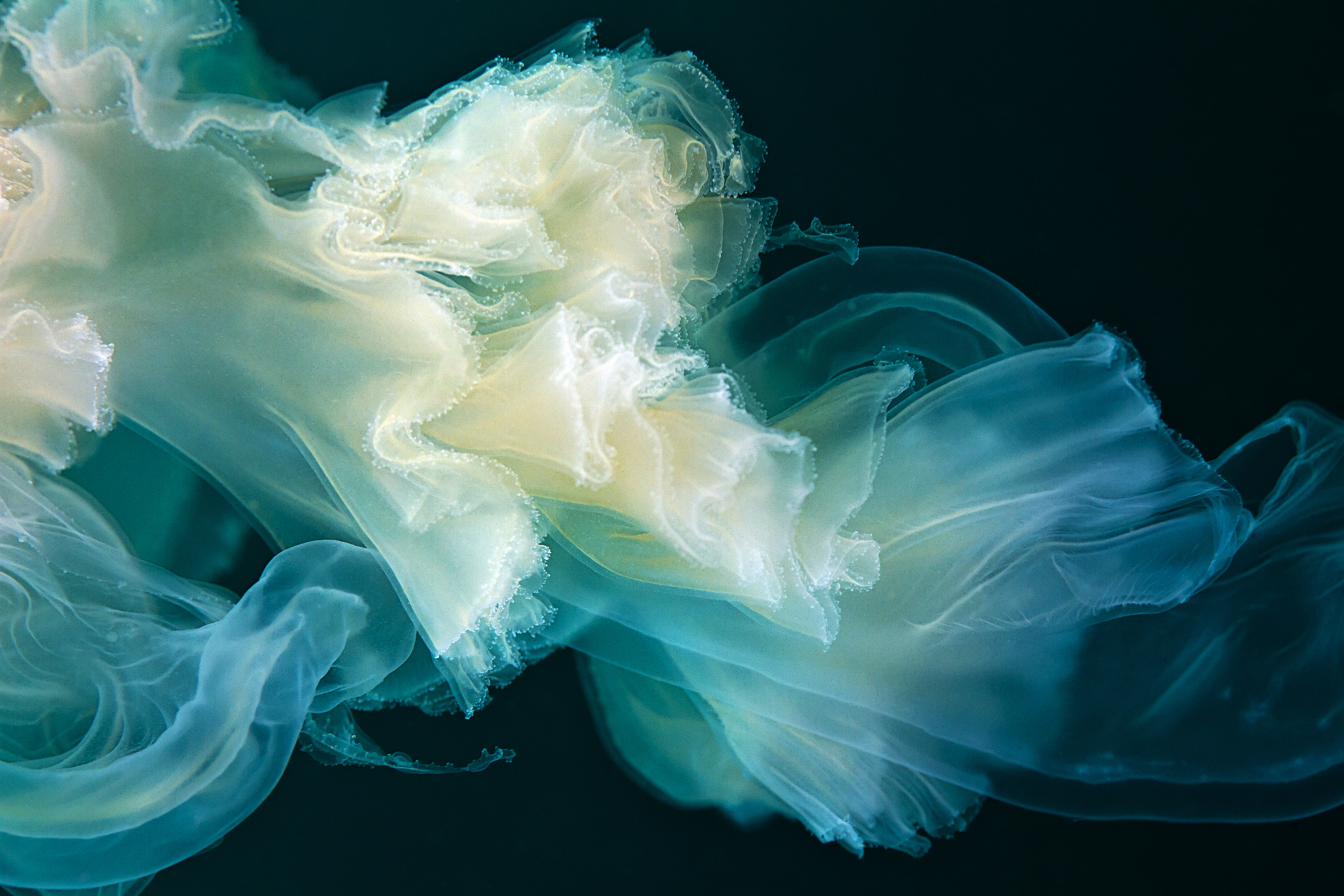 Concrete and Consistent

Schmoozing it along with individuals with  brain injury is a recipe for disaster
Focus on the Positive
Individuals with brain injury respond best to positive reinforcement 
Negative reinforcement and punishment are the least effective

Notice and encourage appropriate behavior FREQUENTLY
What to Look For..
Saying or doing things without thinking
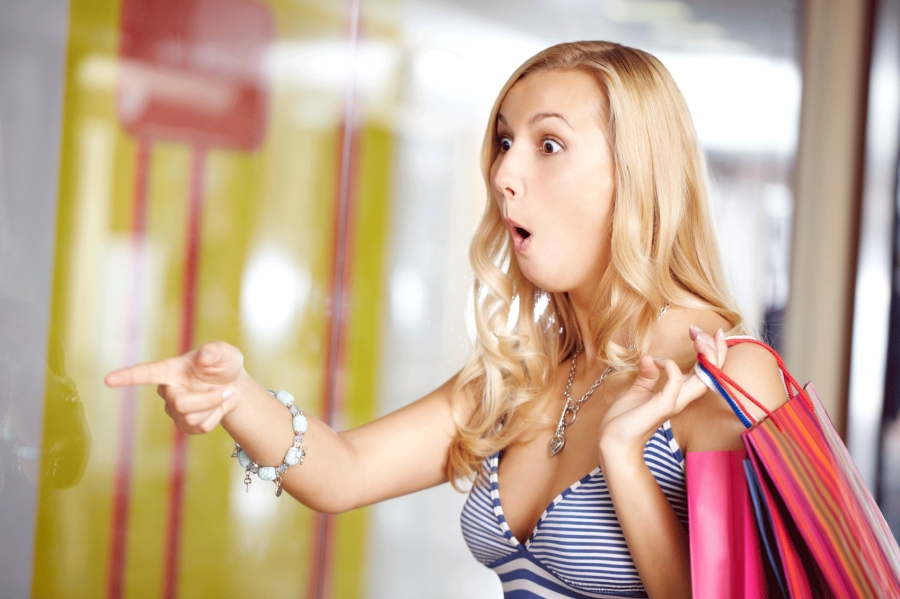 What to Look For..
Difficulty knowing when to stop an activity
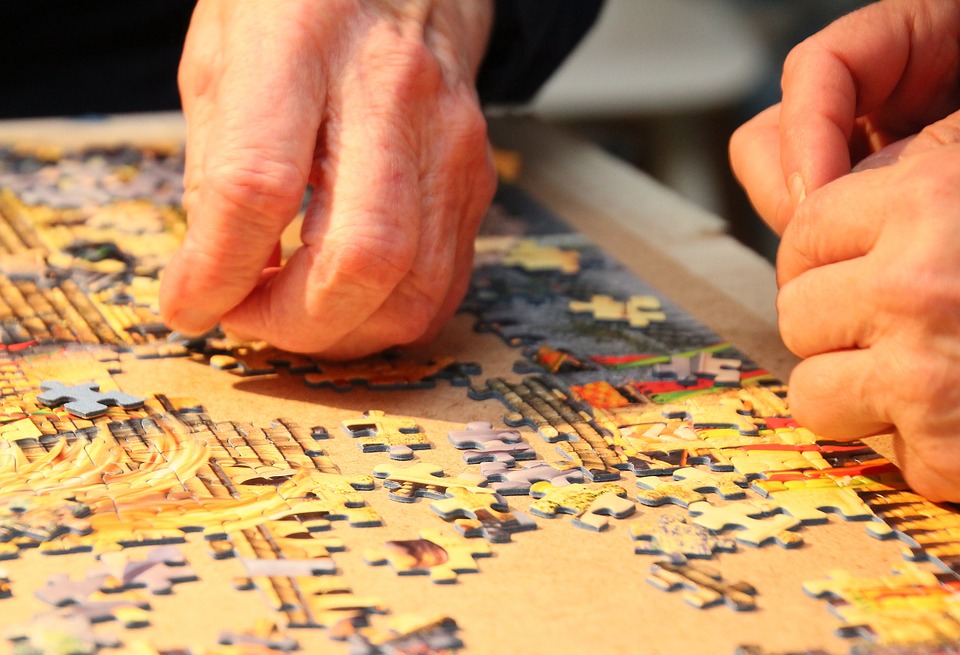 What to Look For..
Doing things quickly or without regard for safety
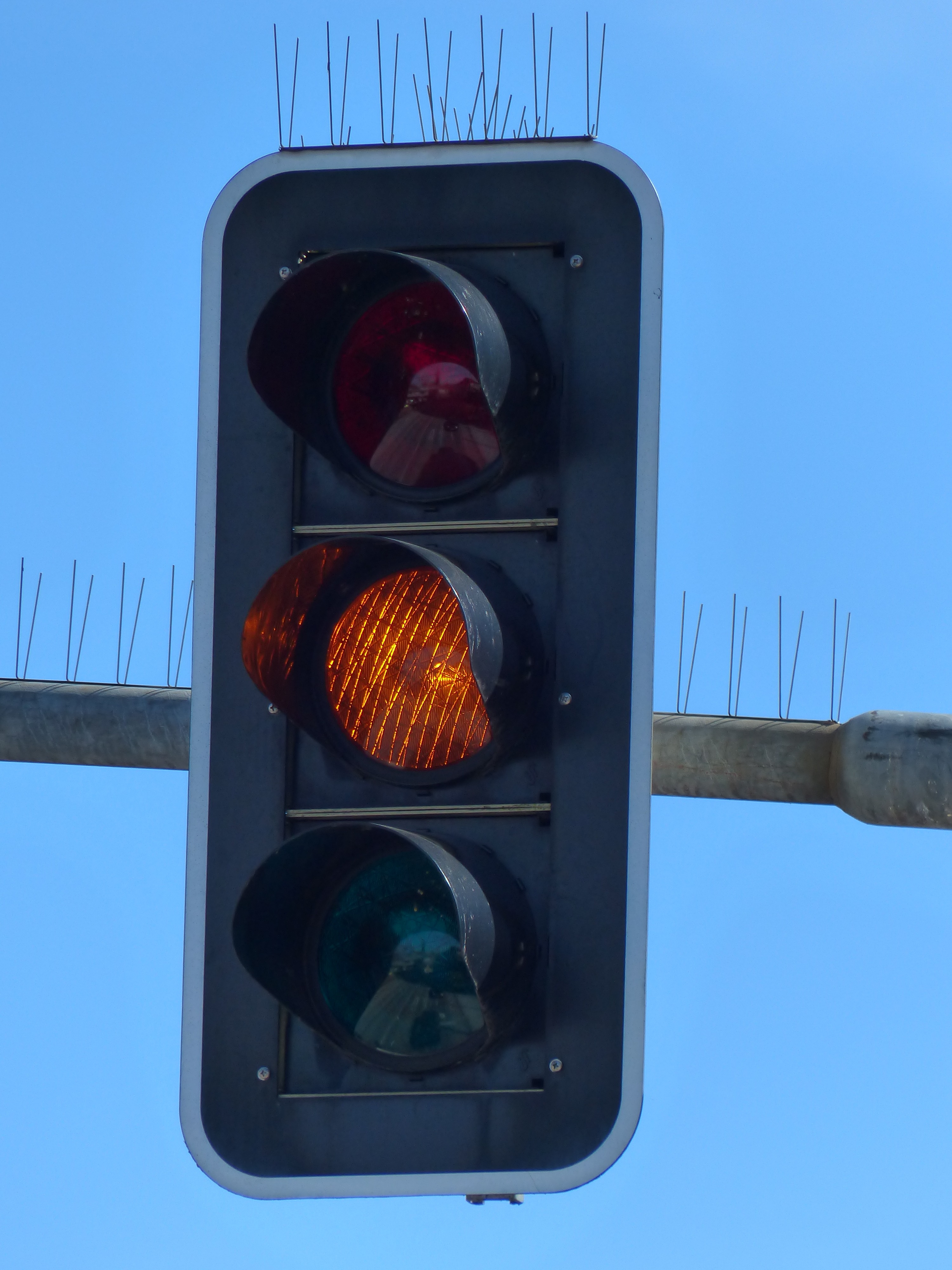 What to Look For..
Moods shifting rapidly  such as a sudden urge to yell or cry
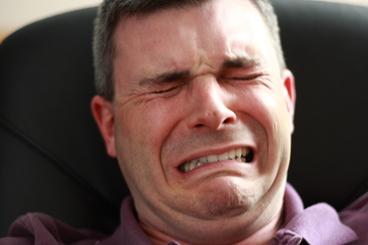 What to Look For..
Intention and behavior may be disconnected  such as laughing at a sad story
Accommodations for Emotional Dysregulation
Use mindfulness techniques (see mindfulness page for ideas)
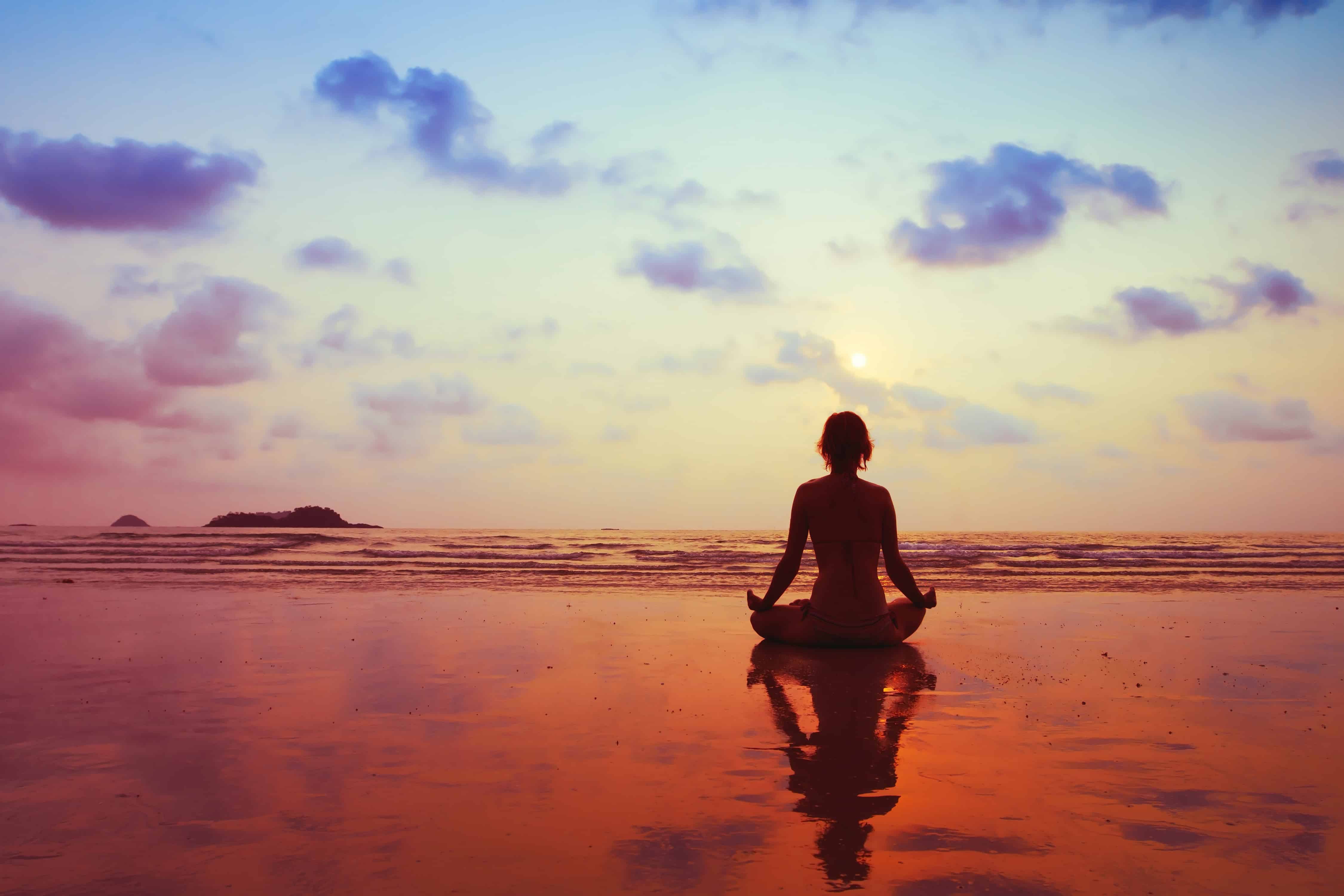 Accommodations for Emotional Dysregulation
Pay attention to what is happening in your body when you feel agitated. For example, are you tapping your foot, clenching your fists?
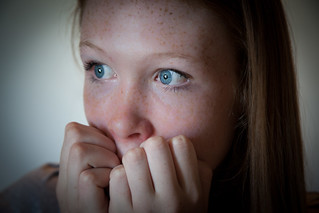 Accommodations for Emotional Dysregulation
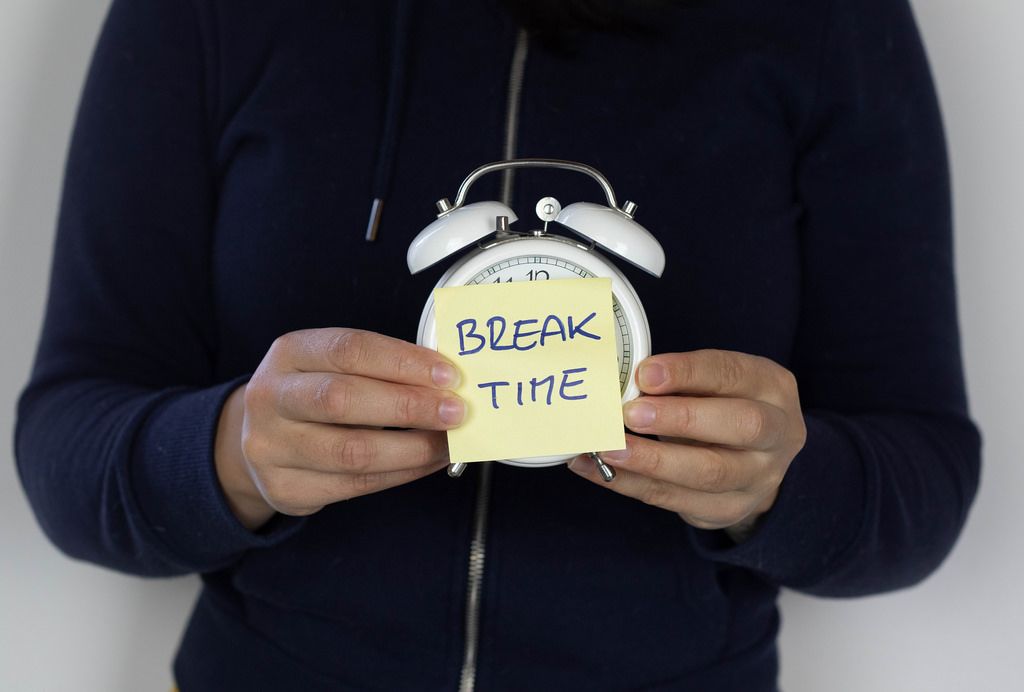 Ask for a short break
Accommodations for Emotional Dysregulation
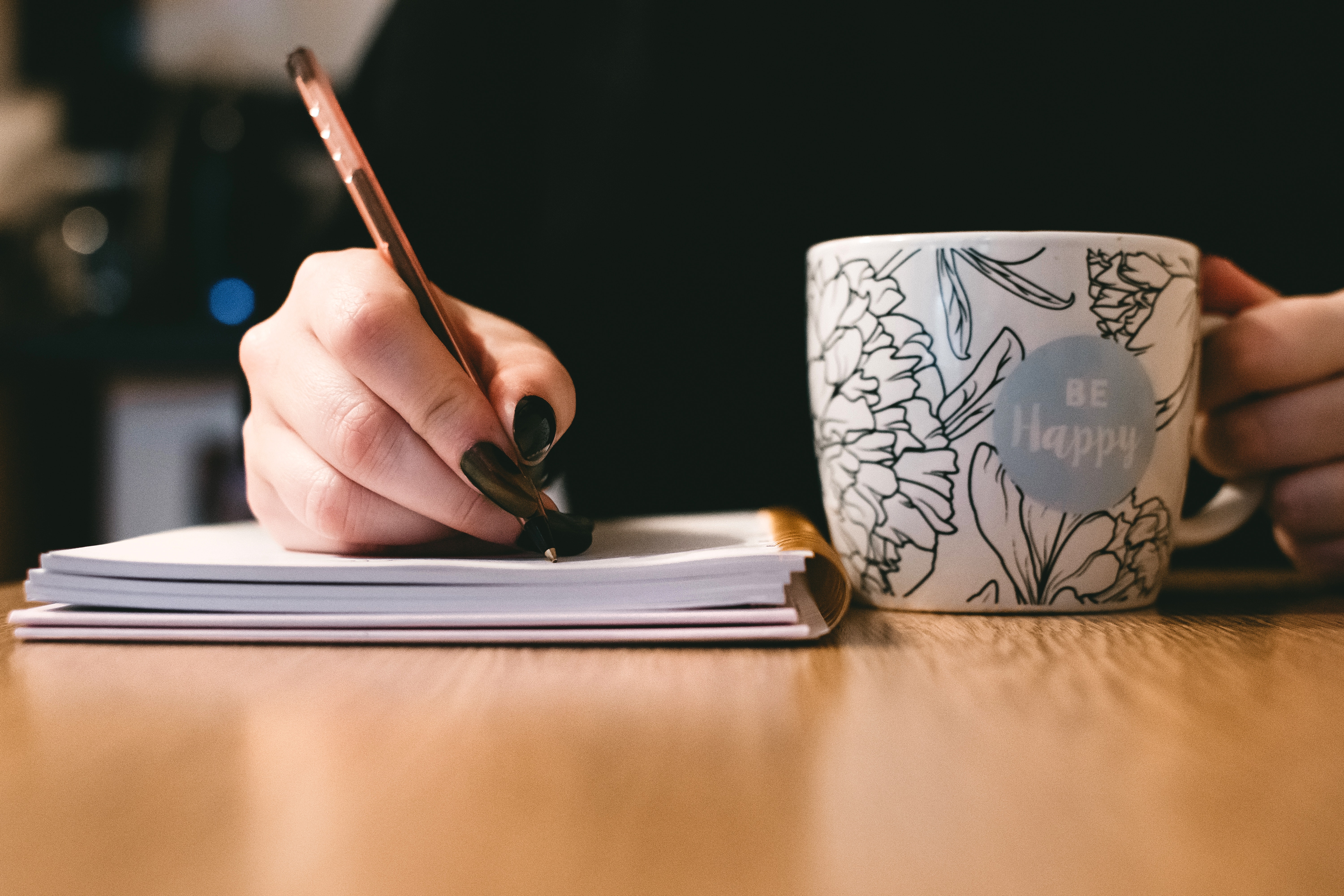 Write down important information before you go into emotional situations
Accommodations for Emotional Dysregulation
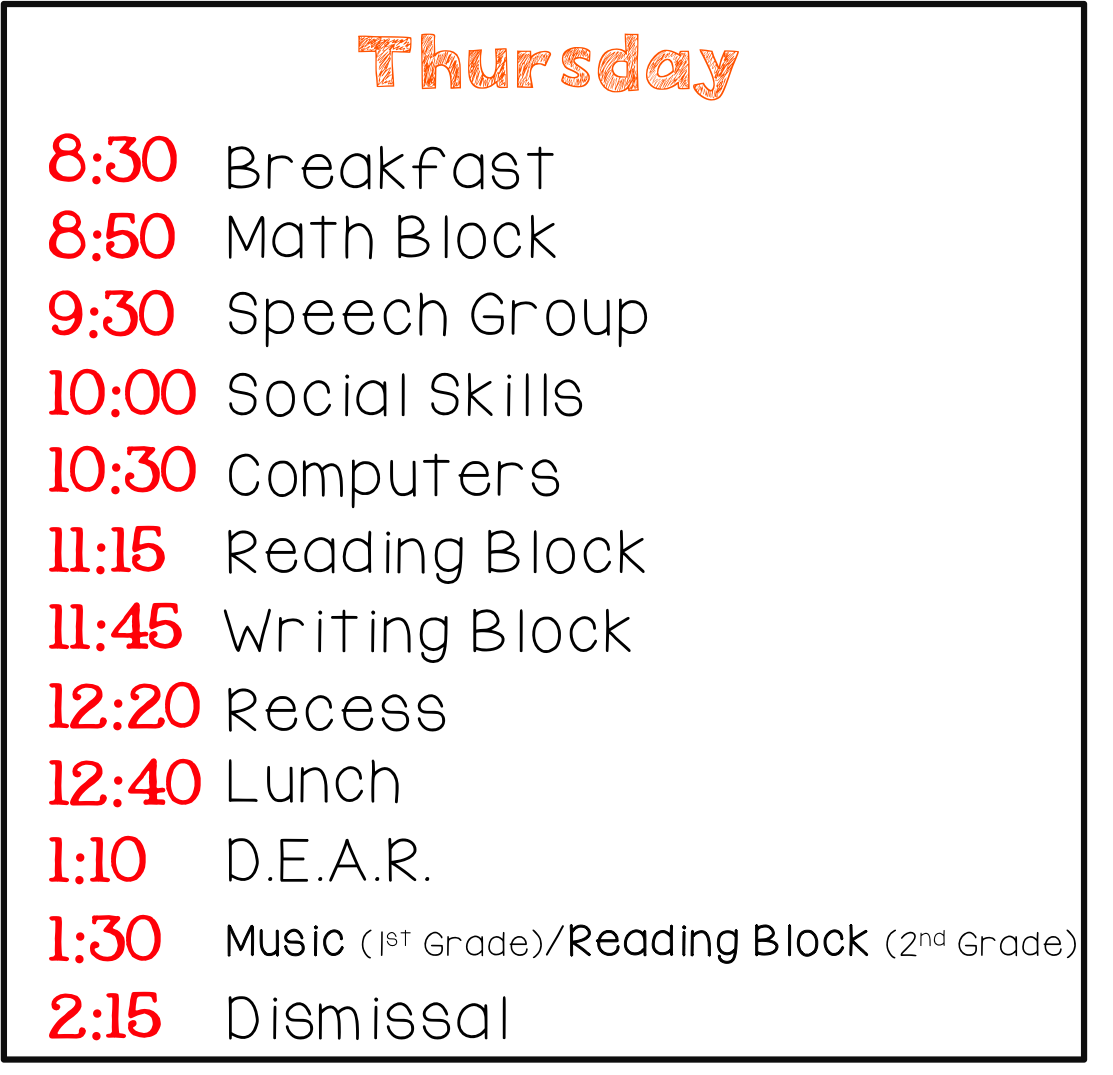 Create a daily schedule to reduce feeling overwhelmed
[Speaker Notes: This example is for an elementary classroom but it can help if you think of your life like that!]
Accommodations for Emotional Dysregulation
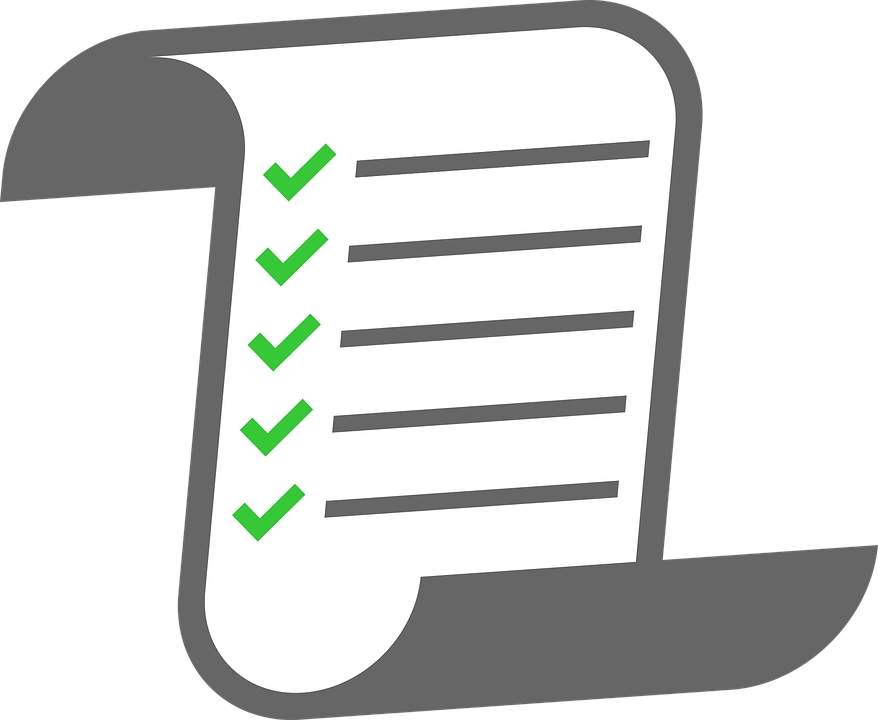 Make a list of people that make you feel safe and heard. Reach out to them when needing support
Accommodations for Emotional Dysregulation
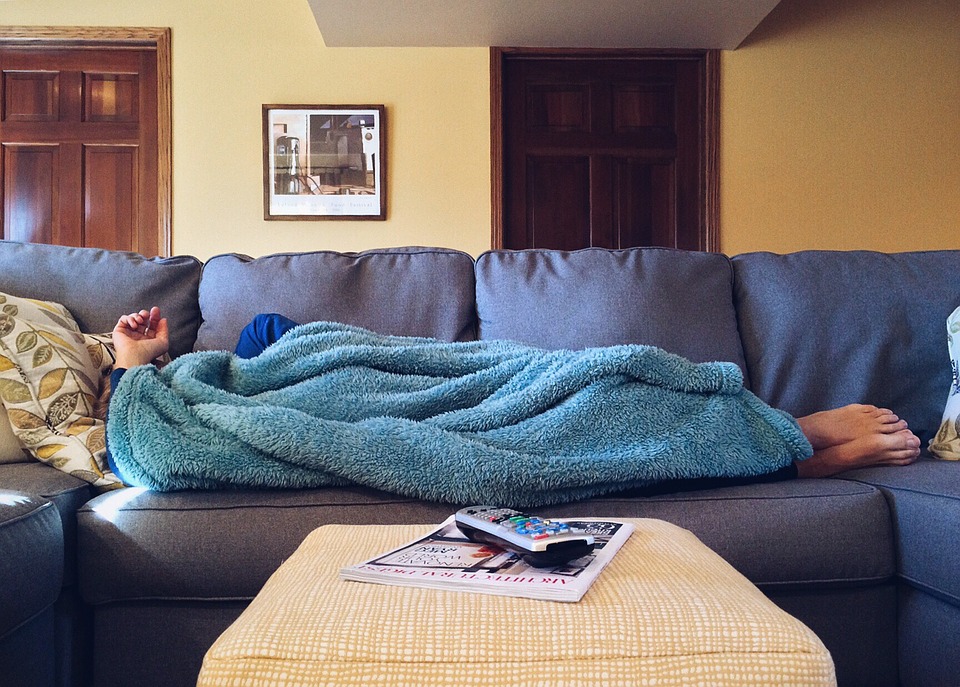 Caregivers - the most important thing you can do is remain calm yourself, do not react to the person’s emotions. You can gently guide the person to a quiet area to help them regain control.
[Speaker Notes: This is more of a tip for caregivers but want you to be aware of this as something we are telling caregivers in case it happens to  you!]